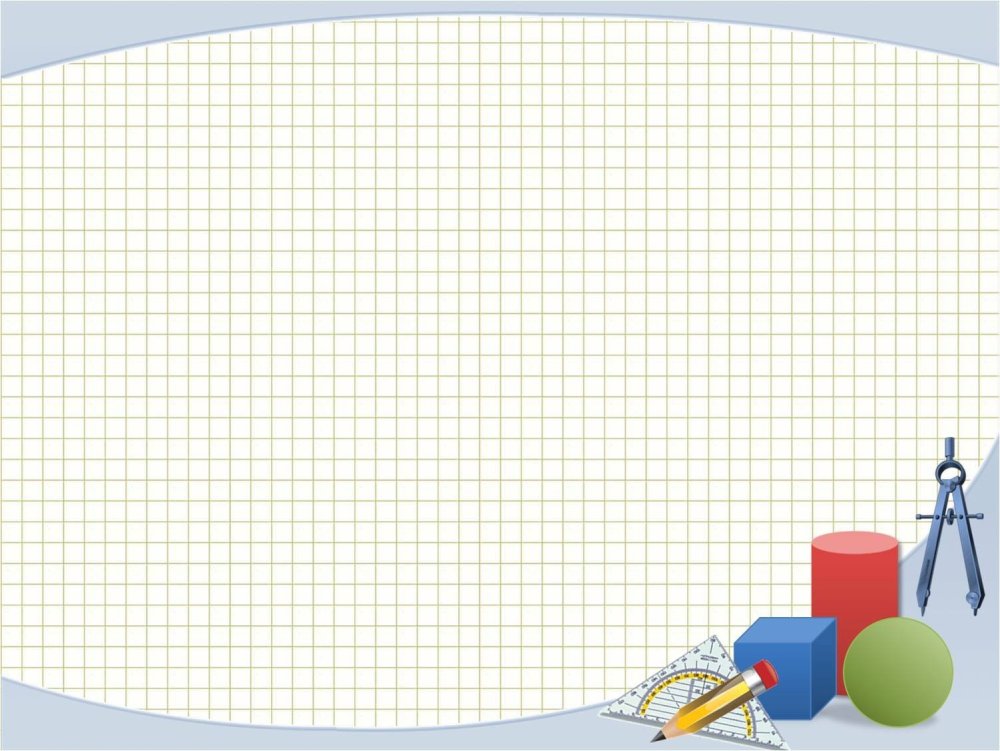 «Умножение десятичных дробей»
Умножение десятичных
                       дробей
«»
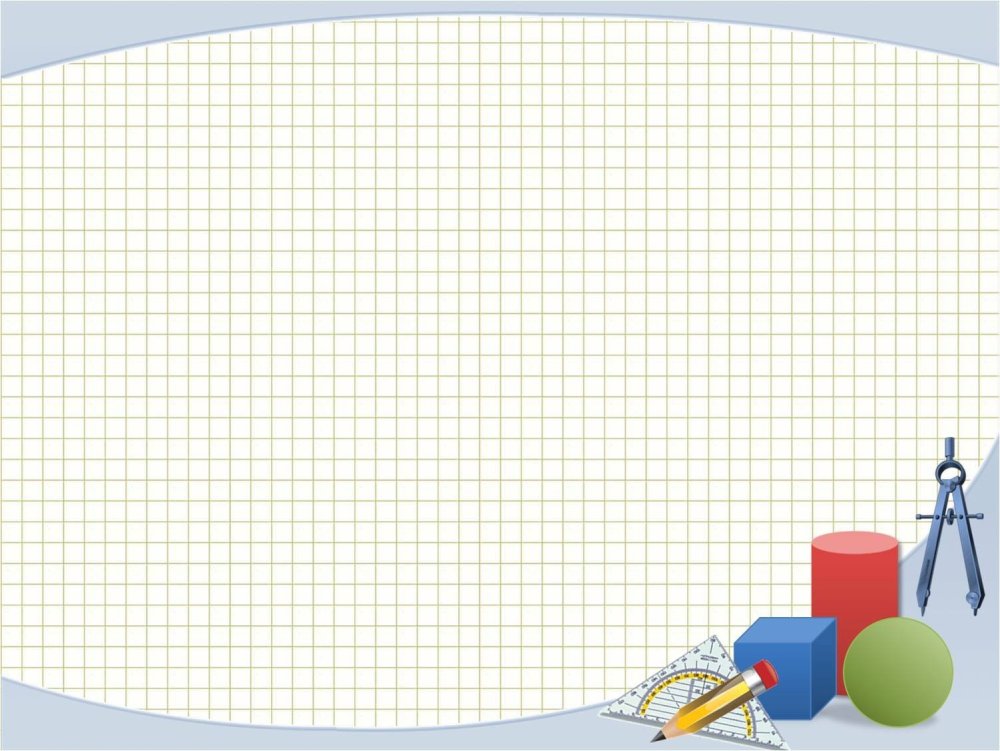 Цель урока:
Повторить и закрепить навыки выполнения действия умножения десятичных дробей.
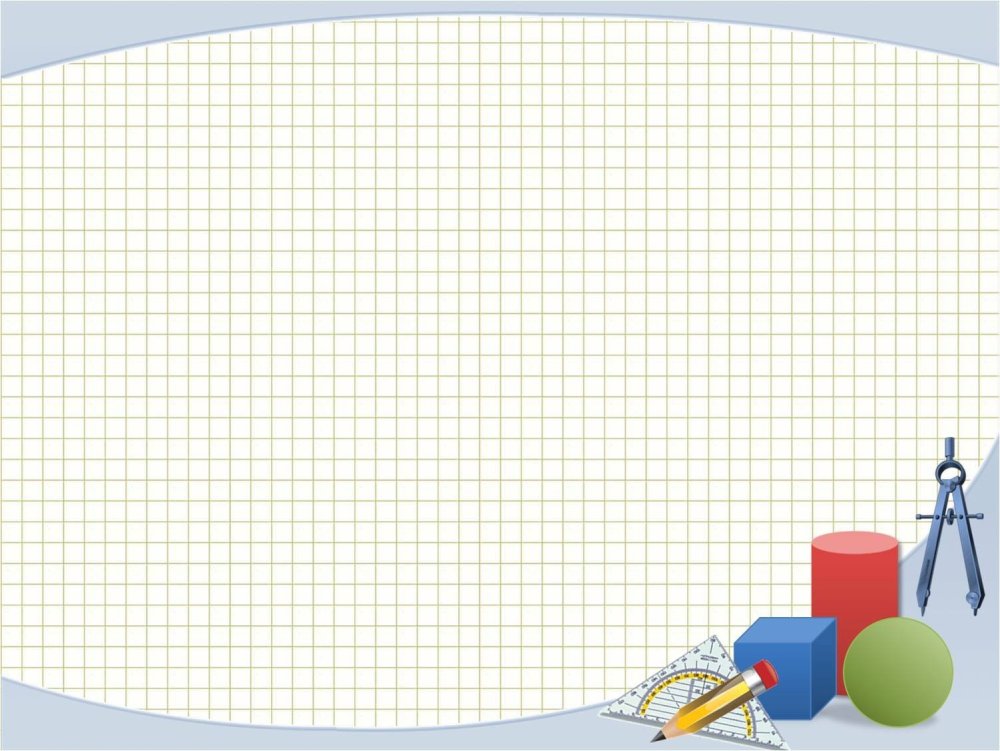 Девиз урока: «Если вы хотите научиться плавать, то смело входите в воду, а если хотите научиться решать задачи, то решайте их»
                           Д. Пойа
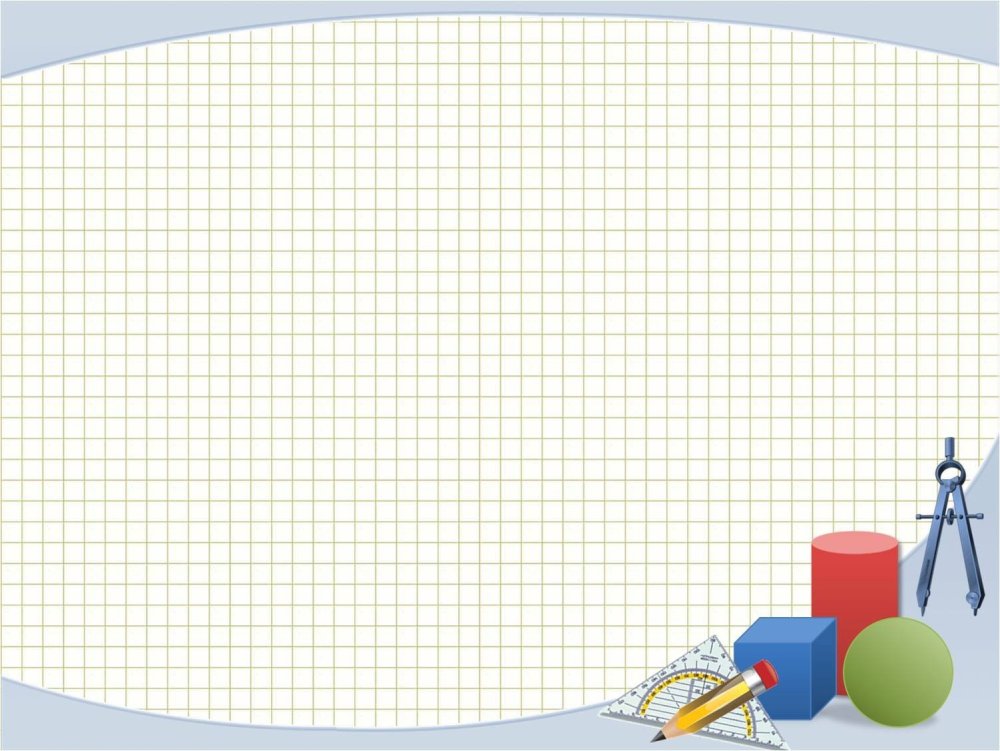 Устный счет
1.Продолжи фразу…
1.Чтобы умножить десятичную дробь на натуральное число, надо…
2.Чтобы умножить десятичную дробь на десятичную дробь, надо…
3.Чтобы умножить десятичную дробь на 10, 100, 1000 и т.д, надо….
4.Чтобы умножить десятичную дробь на 0,1 ; 0,01; 0,001 и тд, надо….
2.Вычислите:
0,22  ∙ 10             0,34 ∙ 100              0,544 ∙ 1000              0,28 ∙ 10000
28  ∙ 0,1               28  ∙ 0,01                799  ∙ 0,001              799 ∙ 0,0001
 3. Вычислите удобн ∙ ым способом
0,25 ∙ 7,6 ∙ 4
4,75  ∙ 0,5  ∙ 2  
11,6 ∙  0,2 ∙  5
50 ∙  0,2 ∙  0,125
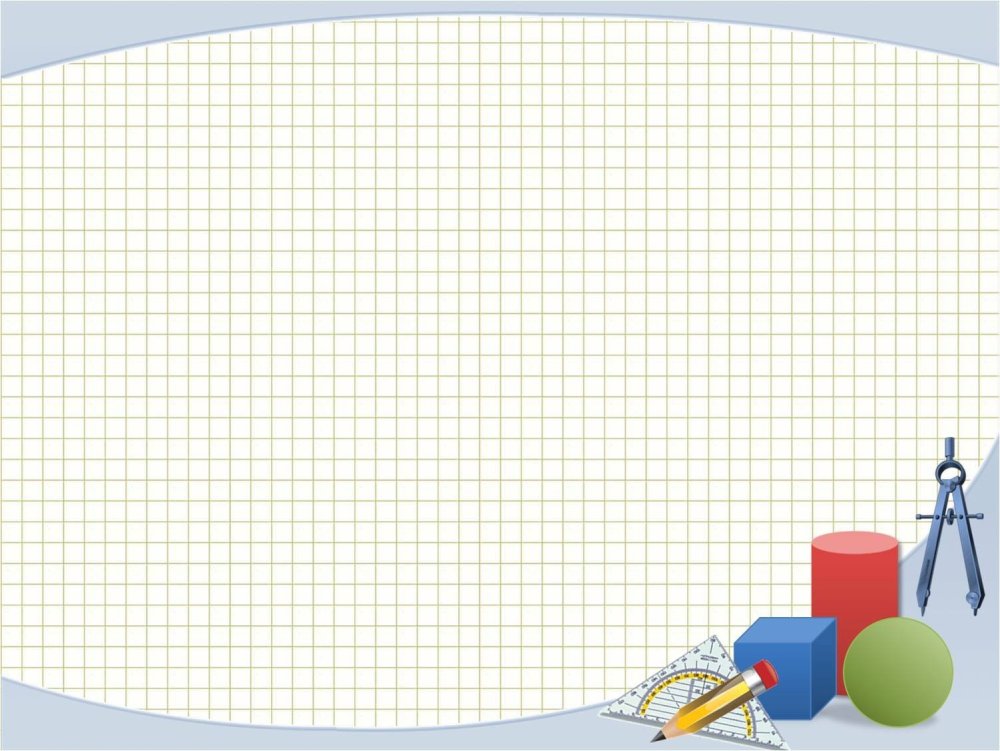 1.Решите примеры, поставив в ответе запятые 
 
0,7 ∙ 8,6 = 602     
93 ∙ 0,3 = 279     
0,5 ∙ 60 = 300     
3,59 ∙ 7,58 = 272122   
14,3 ∙ 6,04=86372    
 
2. Решите задачи №  6.282, № 6.284  учебника.
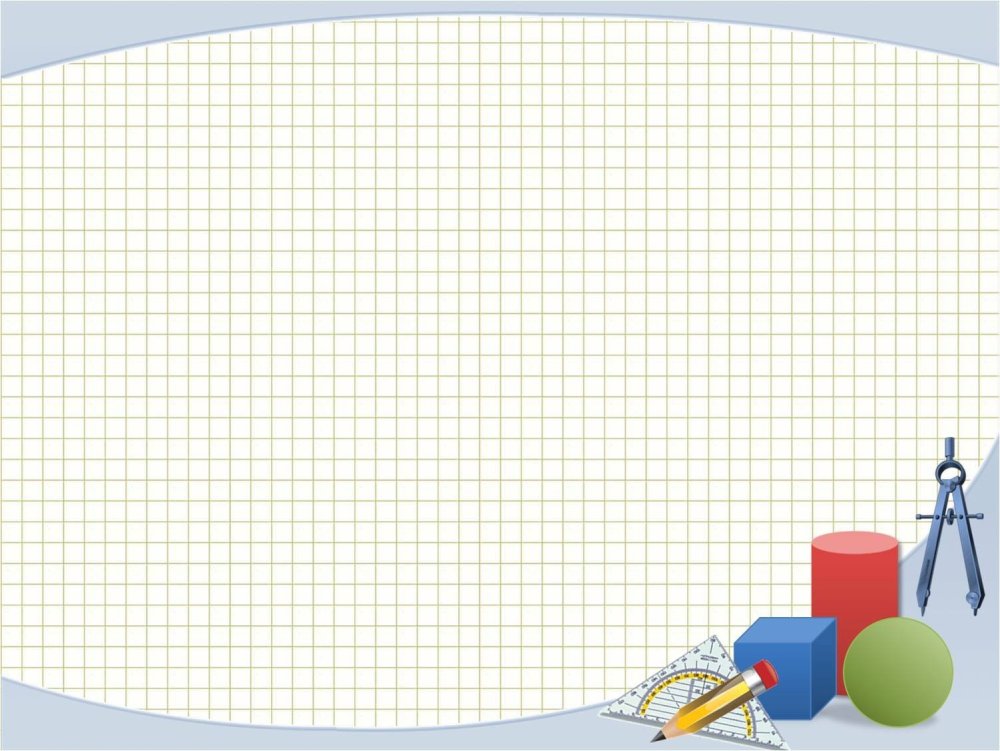 Физкультминутка
Мы все вместе улыбнемся,
Подмигнем слегка друг другу,
Вправо, влево повернемся ( повороты влево- вправо)
И кивнем затем по кругу. (наклоны влево-вправо)
Все идеи победили,
Вверх взметнулись наши руки. ( поднимают руки вверх- вниз)
Груз забот с себя стряхнули
И продолжим путь науки. ( встряхнули кистями рук)
ВАРИАНТ 1	ВАРИАНТ 2
1
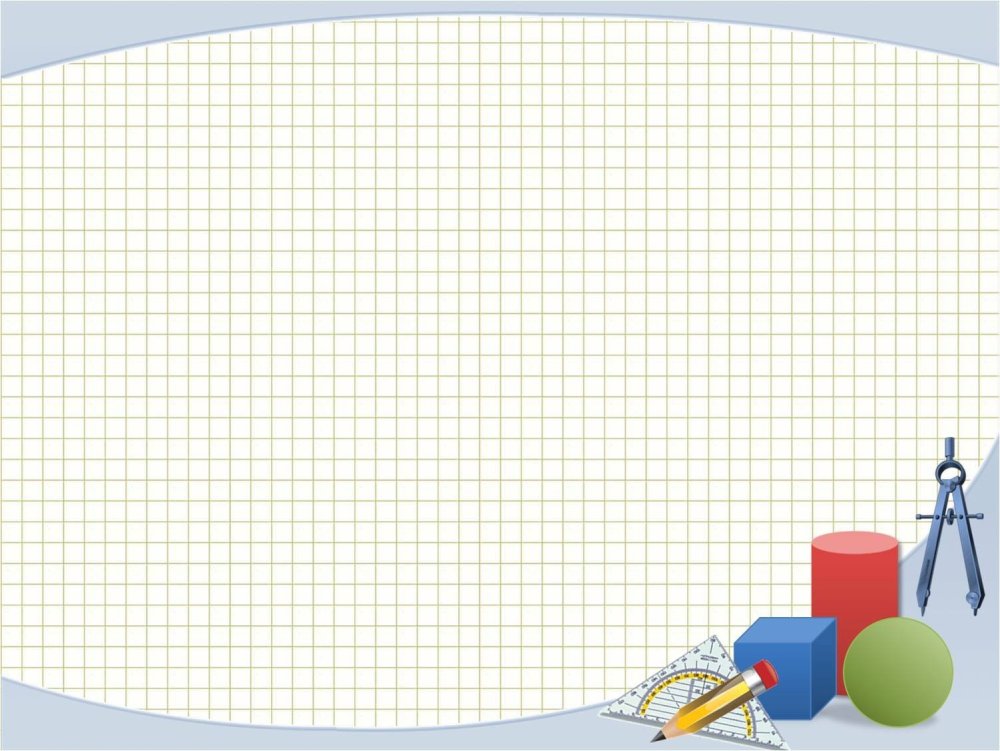 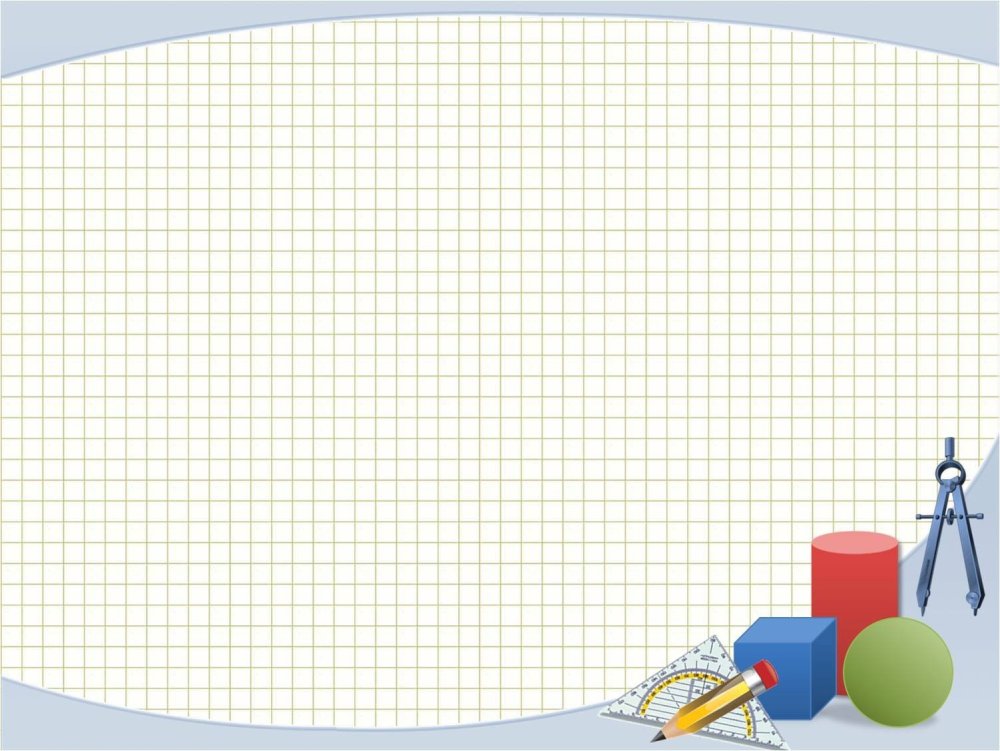 Проверь себя
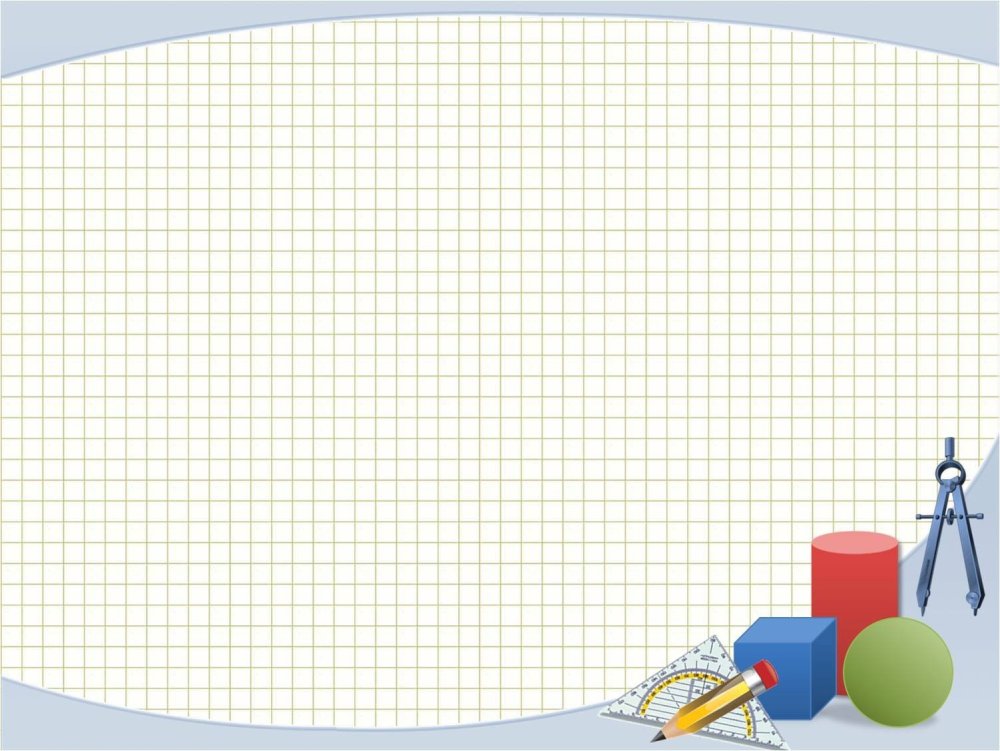 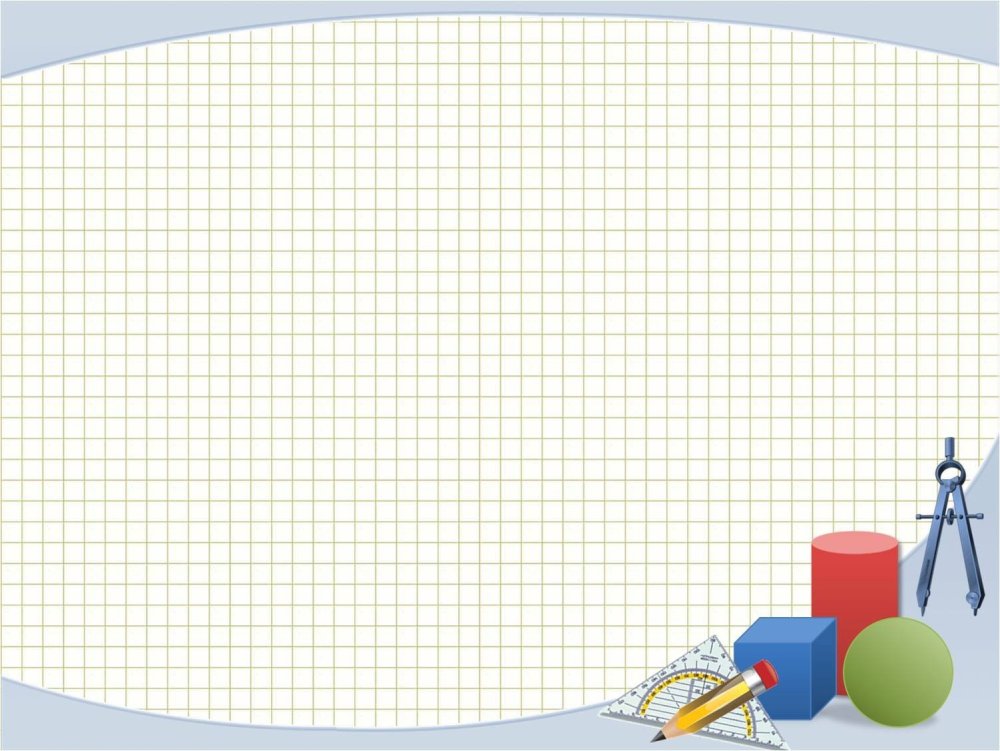 Домашнее задание
Повторить параграф 6, пункт 41,43,выполнить № 6.200, № 6.305, № 6.207*
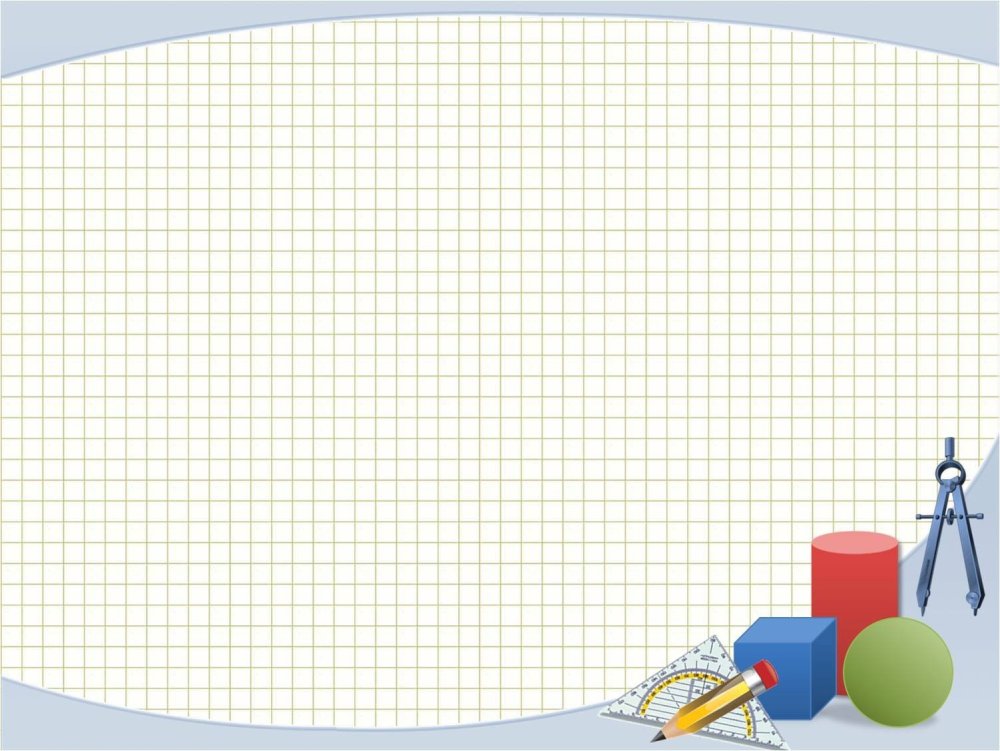 – Ребята, вы сегодня все хорошо потрудились на уроке. 
Ответьте, пожалуйста, на следующие вопросы:
– Сумел ли ты закрепить свои знания и умения?

– Было ли тебе интересно?

- Какие задания понравились больше всего?
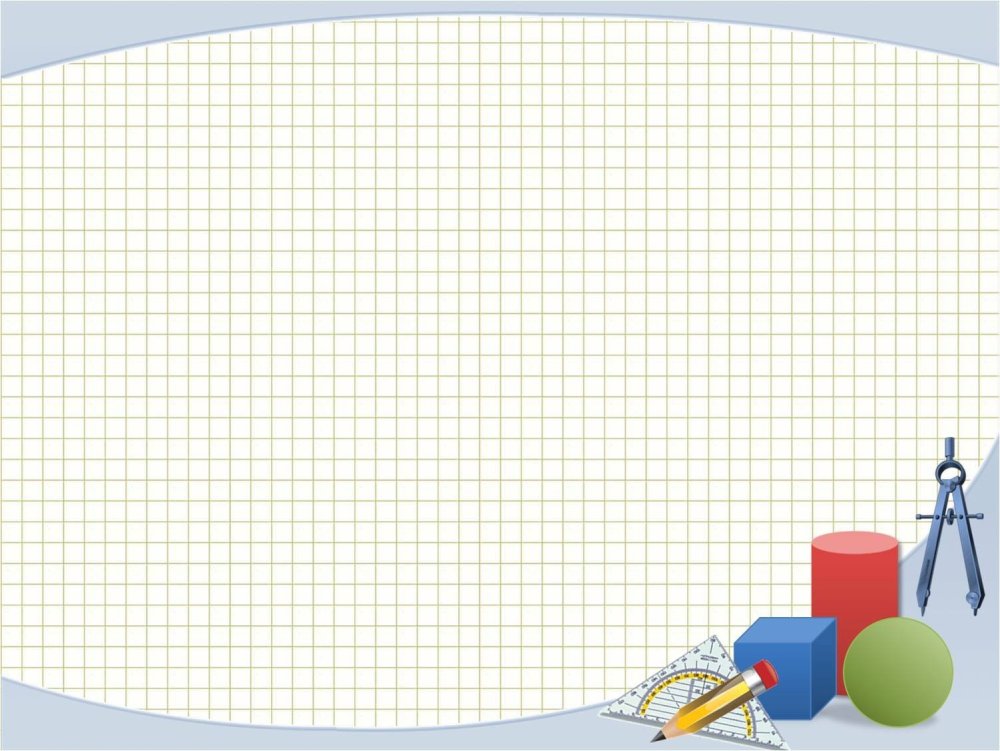 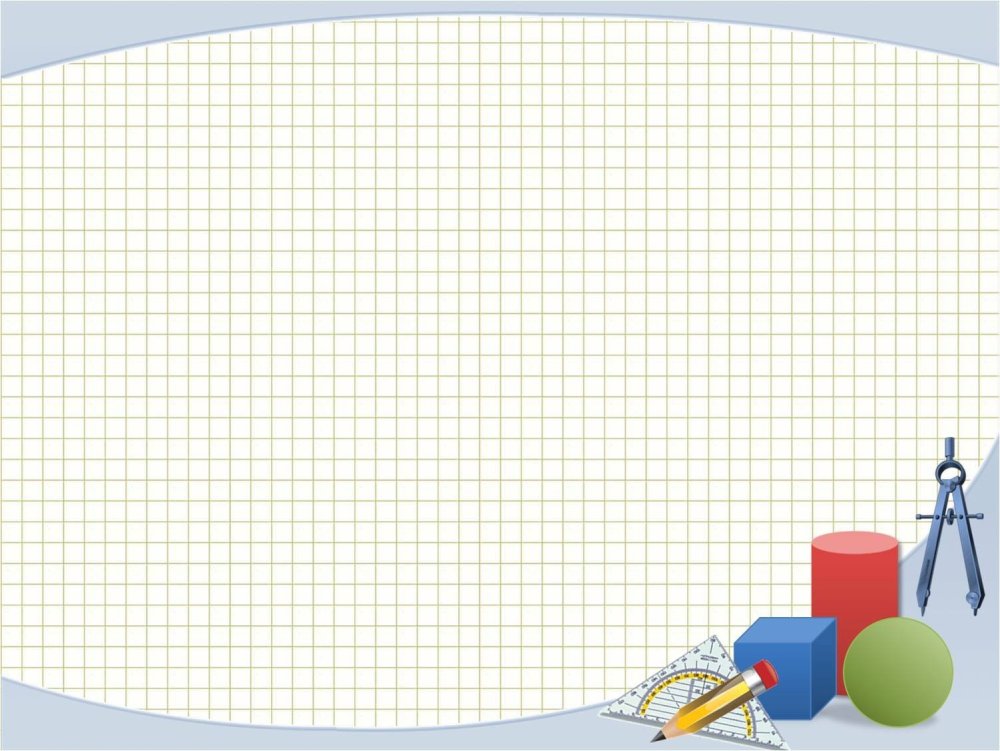 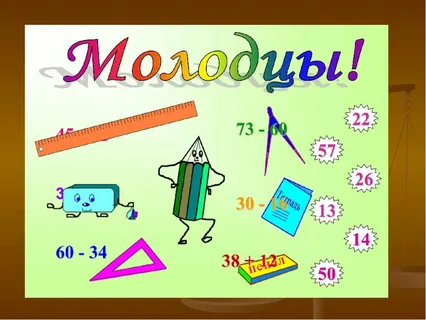 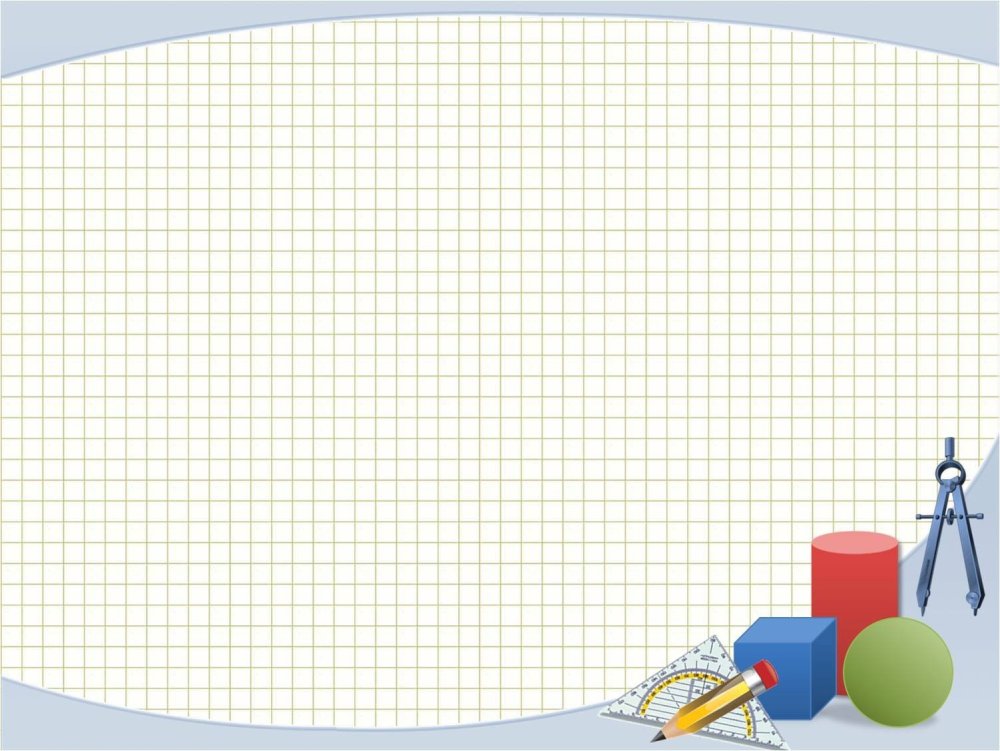 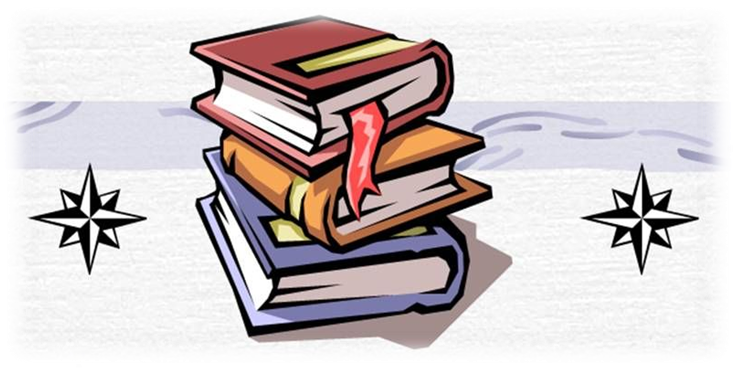 Спасибо за урок!